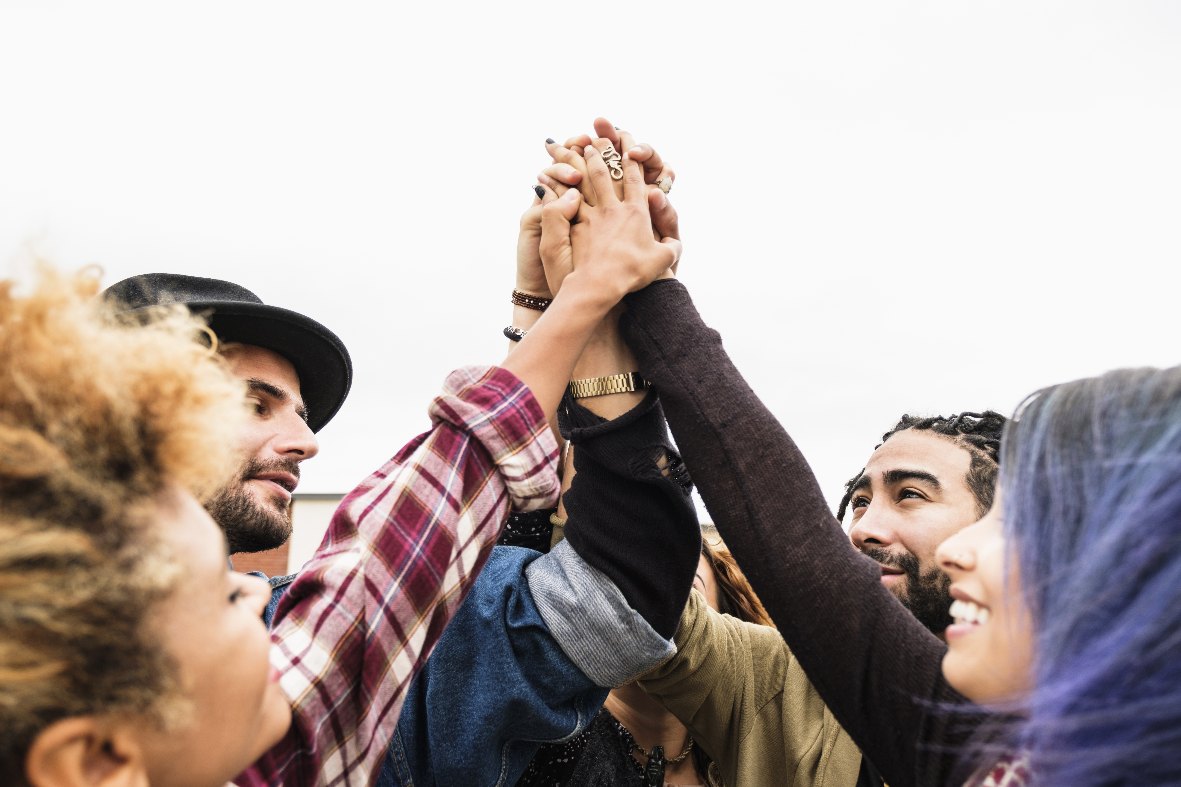 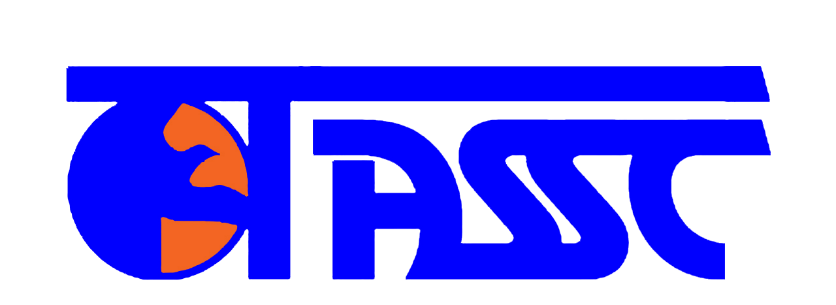 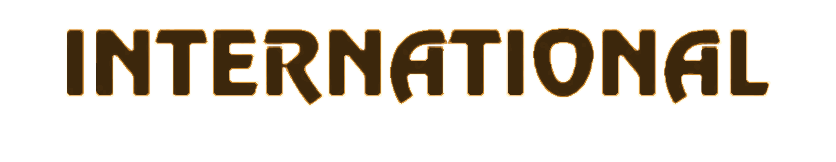 TASSC – Torture Abolition and Survivors Support Coalition

New Restrictions on Work Permits and USCIS Fee Changes
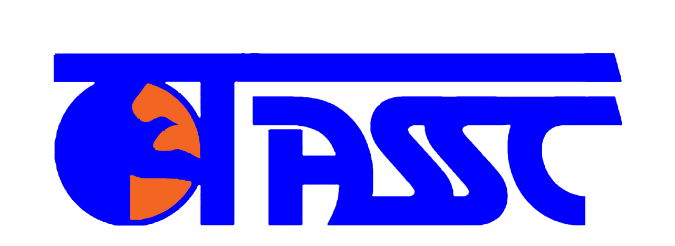 New Restrictions on Work Permits and USCIS Fees Changes
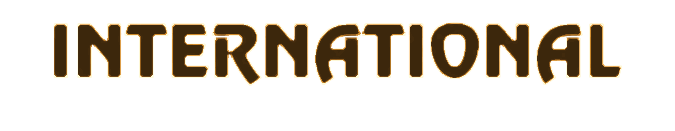 This presentation will be on the new EAD (work permit) regulations only, which are in effect August 25, 2020 and the USCIS fee changes in effect October 2, 2020.

This is not on the new proposed asylum regulations, which are not in effect. 


TASSC’s Statement Opposing Proposed Asylum Rules
https://www.tassc.org/news-blog/2020/7/24/tassc-objects-to-proposed-rules-on-asylum
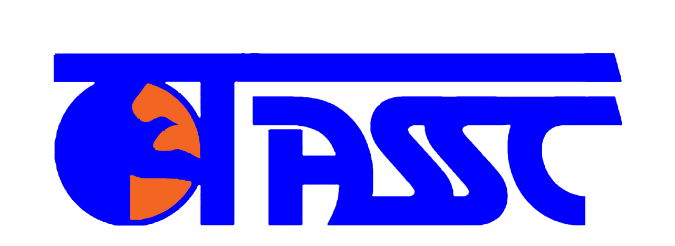 General COVID Updates
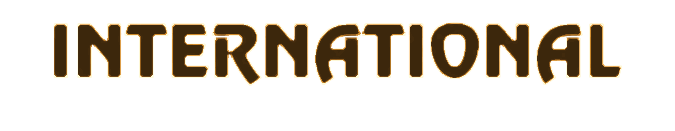 DC
DC now requires everyone to wear a mask in the common areas in apartment buildings, as well as in businesses such as shops, offices, and workplaces. Masks are also required outside in public areas and on public transit.
If you live in DC, you must self-quarantine for 14 days after non-essential travel to high risk states. 
High risk states do not include Virginia or Maryland. 
You may leave your house to get medical care and food.
High risk states are in red.
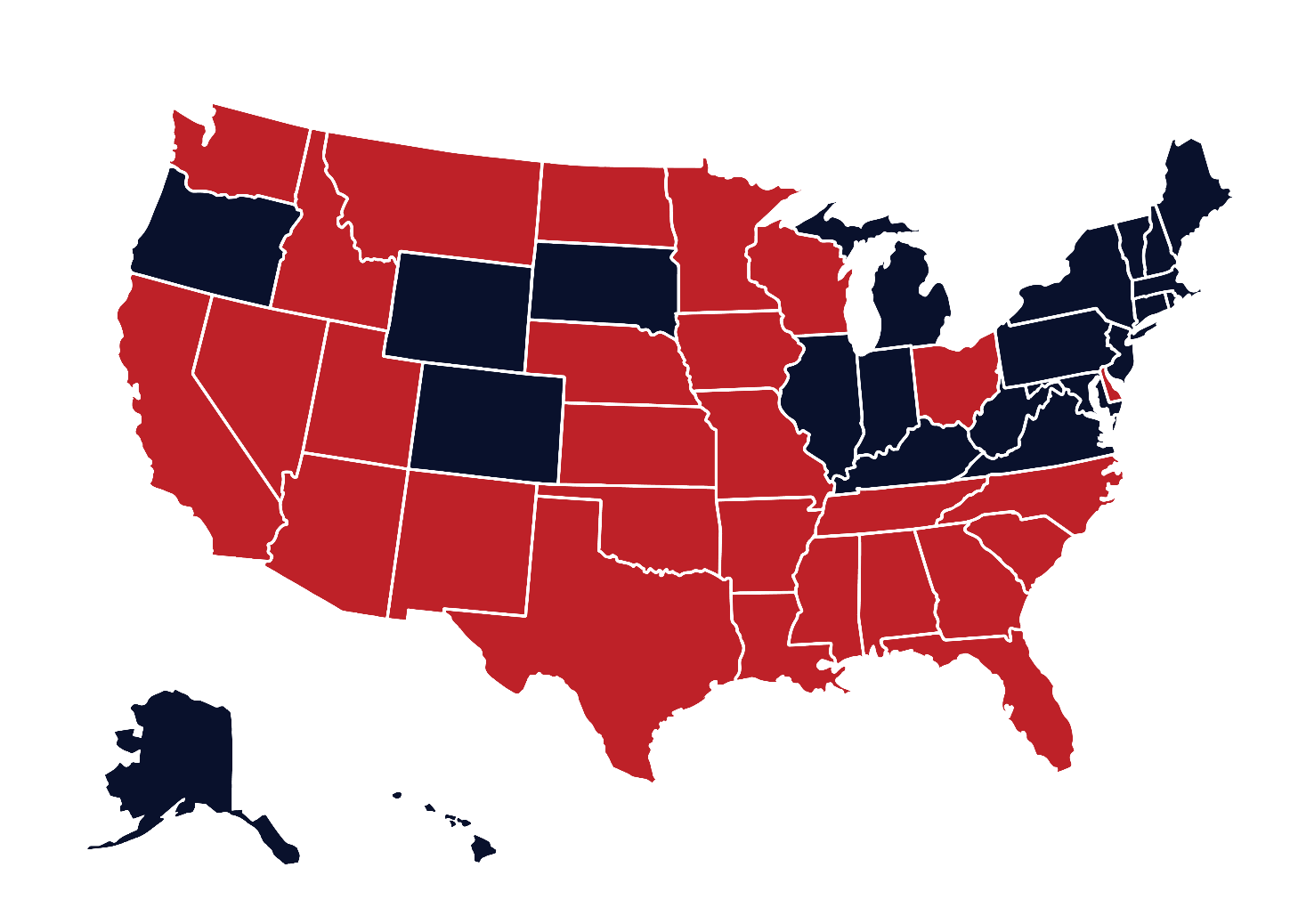 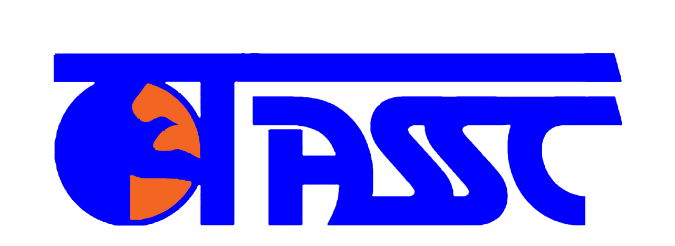 General COVID Updates
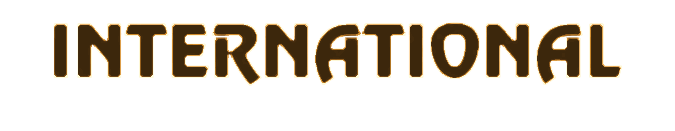 Maryland
Masks required in public areas of businesses. 
Masks are also required in outdoor areas where it is impossible to socially distance.

Virginia
Masks are required in indoor public spaces and on public transit
Keep 6 feet of physical distance between people when outside


As a reminder, be sure your face mask covers both your nose and mouth.
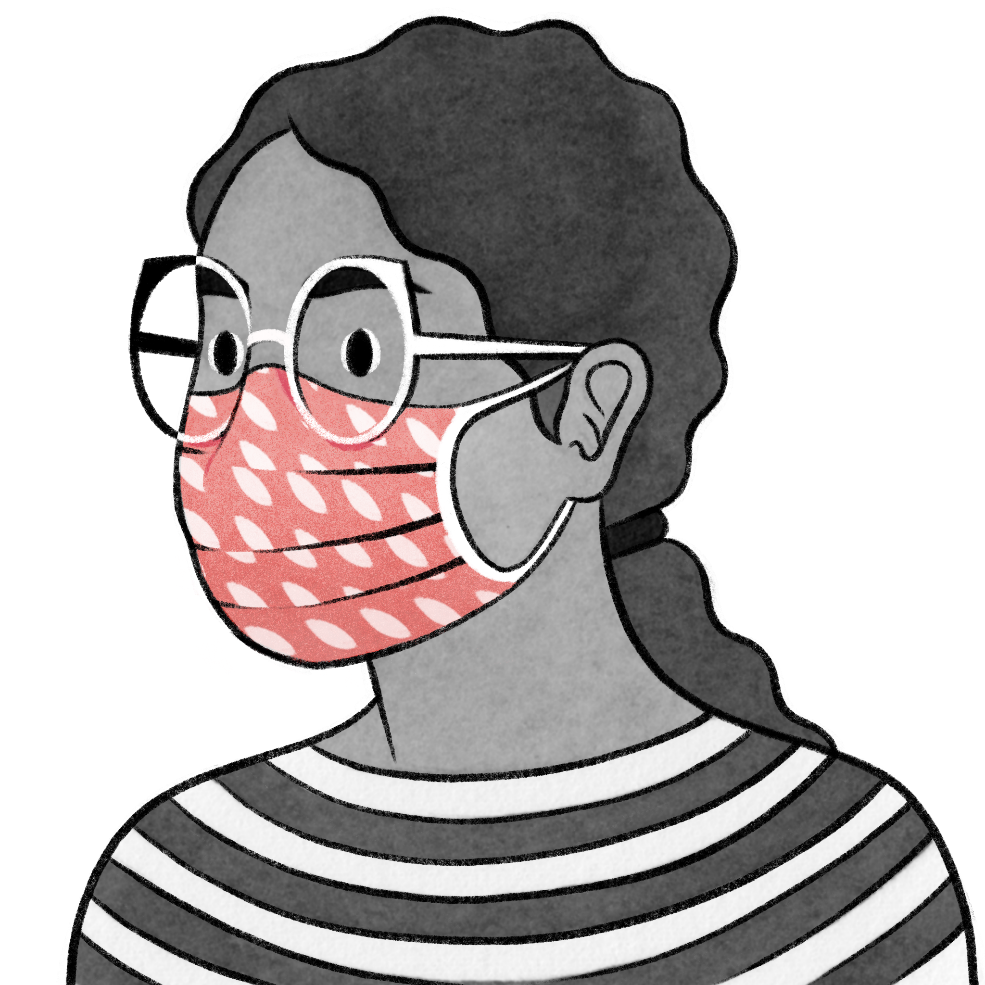 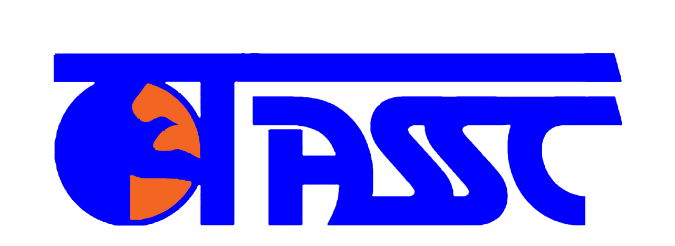 General COVID Updates
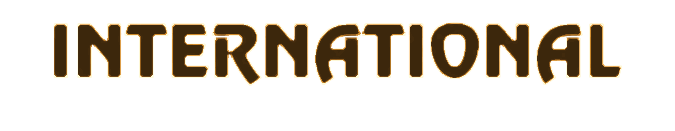 Baltimore
Baltimore Immigration Court is open for non-detained individual hearings only.
Master Calendar hearings are not happening right now. If you have a Master Calendar hearing scheduled, it will probably end up being rescheduled.

Arlington
Arlington is open for both non-detained individual hearings and Master Calendar hearings. 
Plan on going to your scheduled hearings
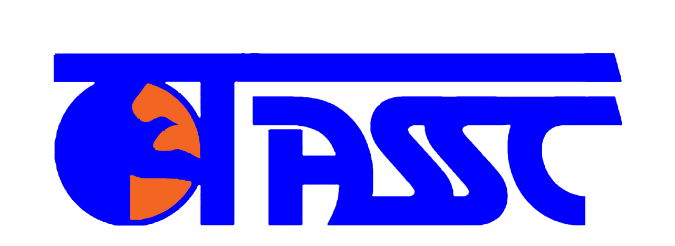 Introduction
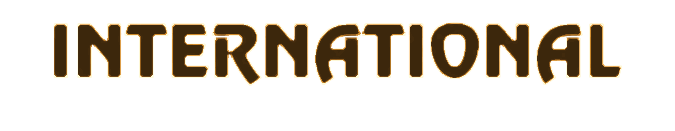 New Restrictions on Work Permits
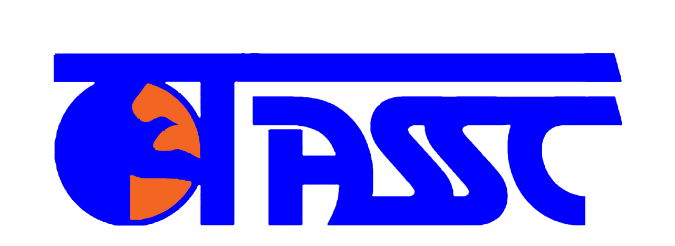 New Restrictions on Work Permits
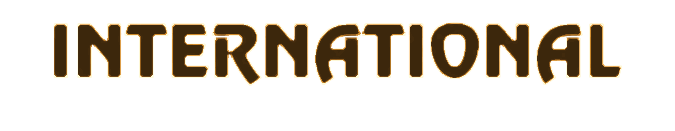 Effective Date: August 25, 2020

What does this rule do?
More than doubles the waiting period to apply for your initial work permit after filing for asylum
Creates additional bars to receiving a work permit
Prohibits work permits for asylum seekers with administratively final asylum denials
Makes work permit approval for asylum seekers optional 

Who does this rule impact?
Generally, asylum seekers whose initial or renewal work permit applications are postmarked on or after Aug. 25, 2020
This rule does not effect asylees
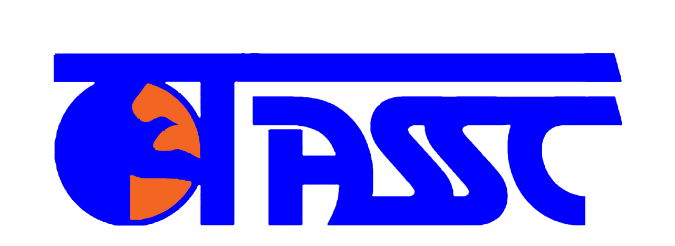 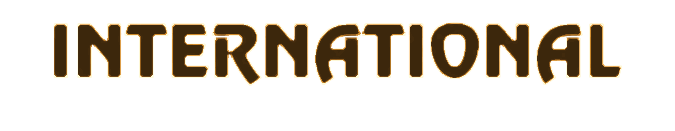 What are the changes starting August 25, 2020?
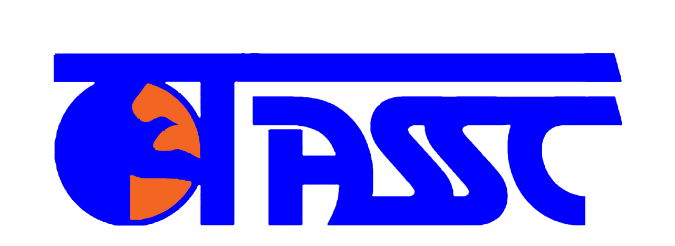 New Restrictions on Work Permits - Changes
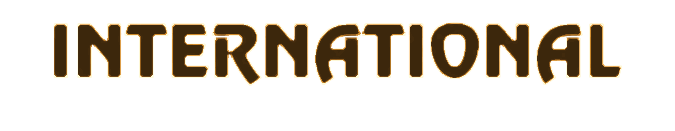 After August 25, 2020
Before August 25, 2020
Eligible to apply for an initial work permit 150 days after asylum filing date

Processing time of 30 days
Changes time – now eligible to apply for an initial work permit 365 days after asylum filing date

Initial work permit application can be rejected if any “applicant caused” delays “unresolved” at time of filing

Eliminates processing time; work permits adjudication will likely take longer
If you submitted your asylum application and it was received on or before March 27, 2020, and you have not yet applied for a work permit, apply NOW - postmarked no later than August 24.
New Bars to Work Permits
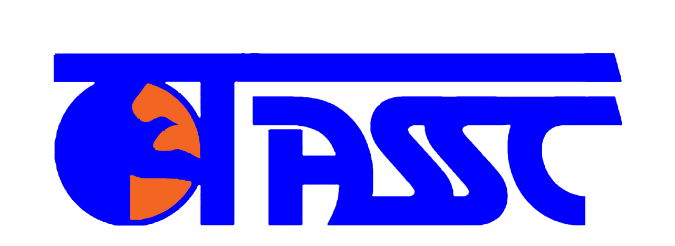 New Bars to Work Permits Starting August 25, 2020
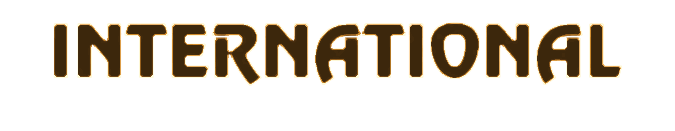 Bar Based on One Year Filing Deadline (OYFD)
 People who miss their one-year filing deadline for their asylum application are barred from applying for a work permit
This does not affect people who missed their OYFD and already applied for their work permit or will apply for asylum before August 25.

Bar Based on Manner of Entry
People who enter or attempt to enter the US between an official port on or after August 25, 2020

Crime Related Bars
Individuals will be ineligible if they are:
Convicted of an aggravated felony 
Convicted of a ”particularly serious crime” 
Believed to have committed a serious non-political crime
Termination of Employment Authorization
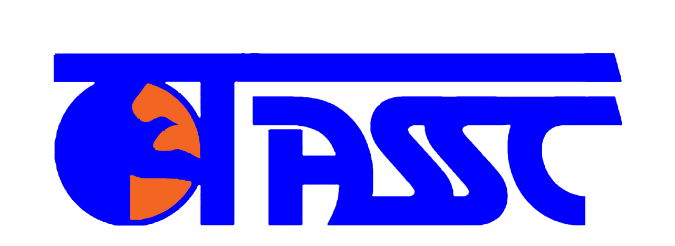 Termination of Employment Authorization
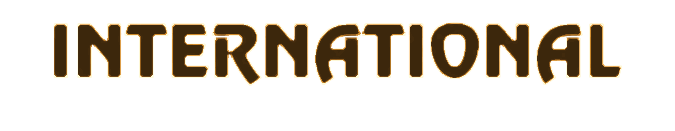 Asylum Office 

If Asylum Office denies asylum (person has lawful status) → work permit automatically expires 
If Asylum Office refers your case to immigration court (person does not have lawful status) → work permit continues until expiration date   

Immigration Court

If the immigration judge denies your asylum and you do not appeal → work permit automatically expires 30 days after the denial
If the immigration judge denies your asylum and you do appeal → your work permit will continue until its expiration date.
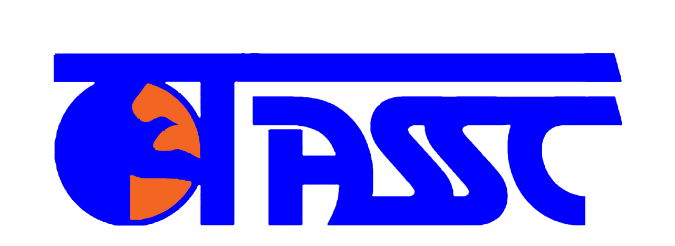 Termination of Employment Authorization
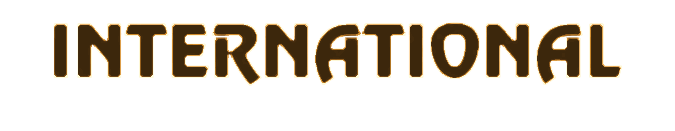 If you currently have a work permit:

Asylum applicants will remain authorized to work until the expiration date listed on their work permit.

This new rule will only apply to individuals who file for a work permit on or after August 25, 2020.
New Form Fees by USCIS
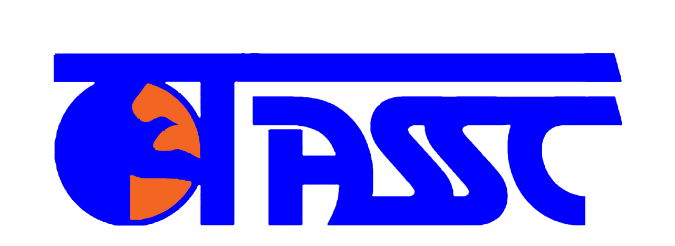 New Form Fees by USCIS – Effective October 2, 2020
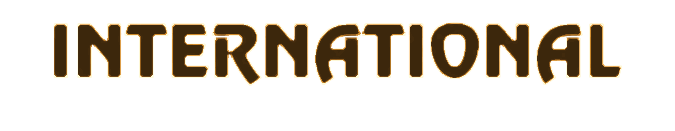 Link to Final Rule: 
https://s3.amazonaws.com/public-inspection.federalregister.gov/2020-16389.pdf
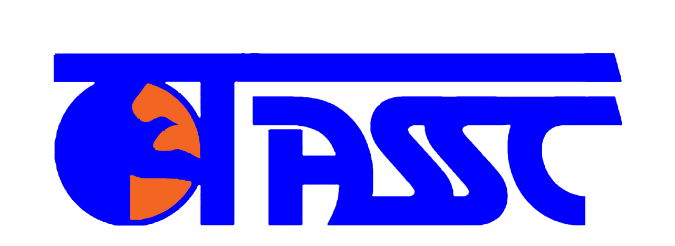 New Work Permit Restrictions and USCIS Fees
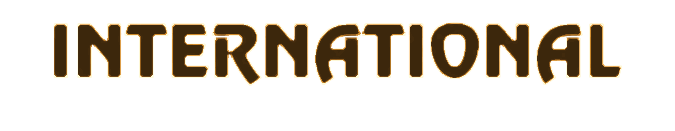 If you have any questions about these new rules, please check out TASSC’s website at:

https://www.tassc.org/